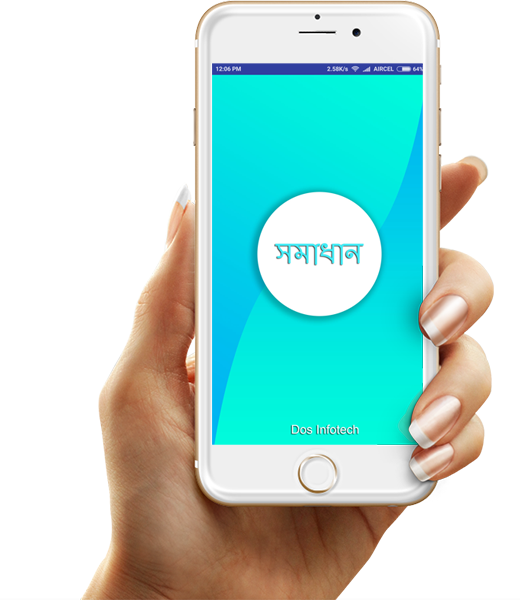 সমাধান
Solution for every municipal citizen
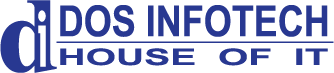 Advantages
Fast & Efficient
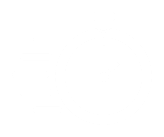 Register your complaint faster & Efficiently.
Save Time
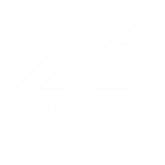 No need to visit your municipality thousand times & 
go through thousands of paper work.
Save Paper
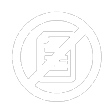 Digital complaint so no need to waist papers on each complaint.
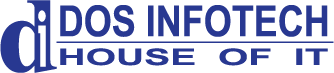 Registration
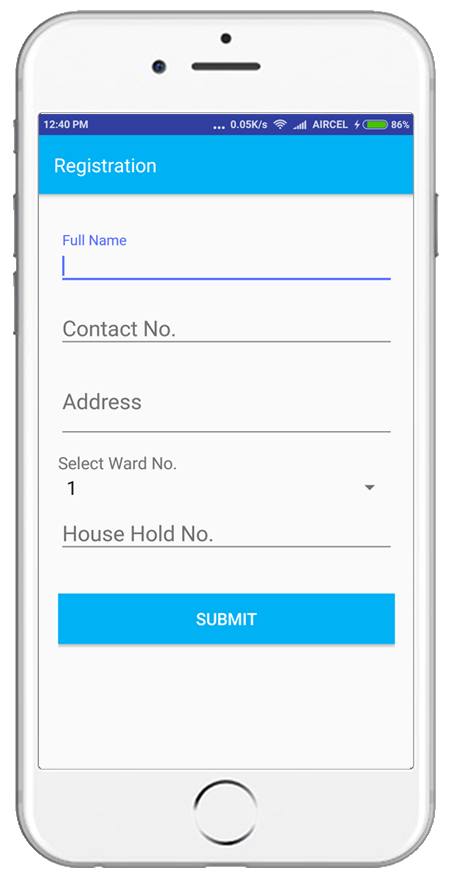 Easy registration with ward and house hold number.
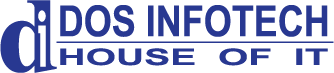 Select your complain Type
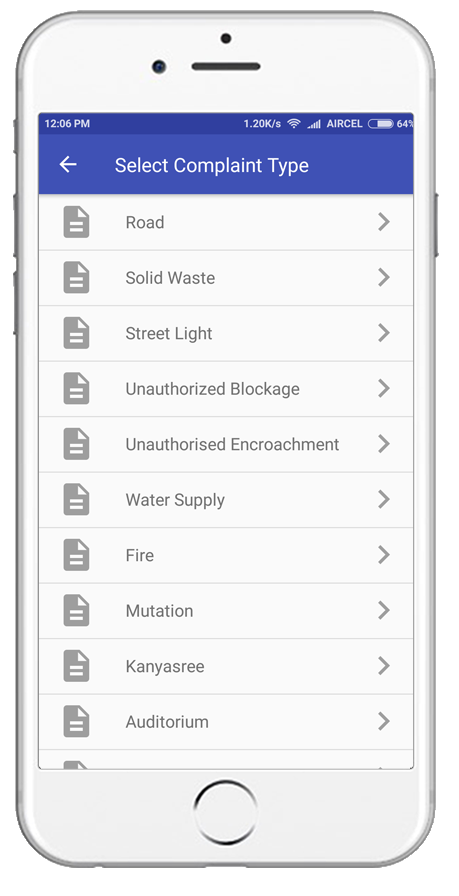 Select a complain type that you would like to lodge 
from various complains
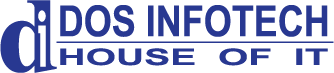 Track Complaint
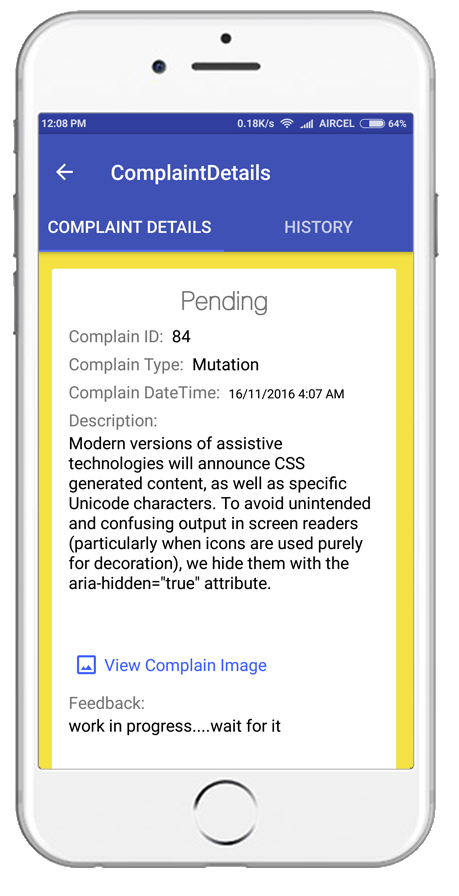 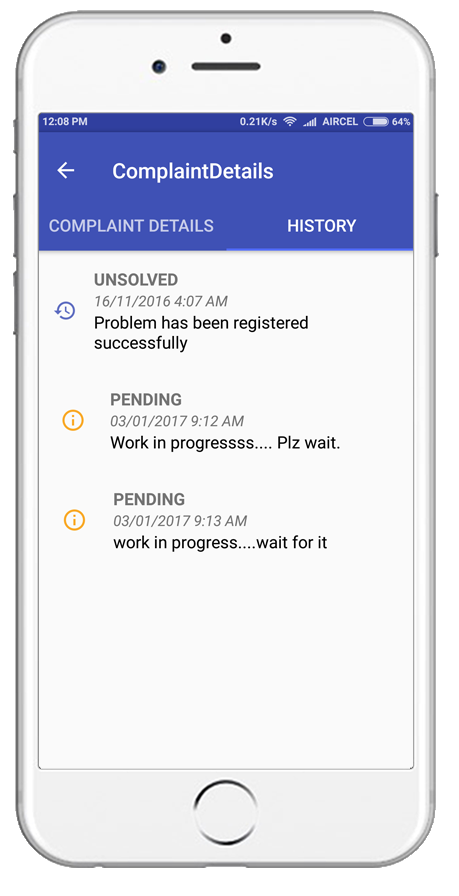 View complaint status and 
track your complaint.
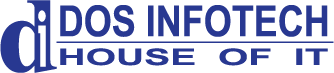